Volunteers on Watch
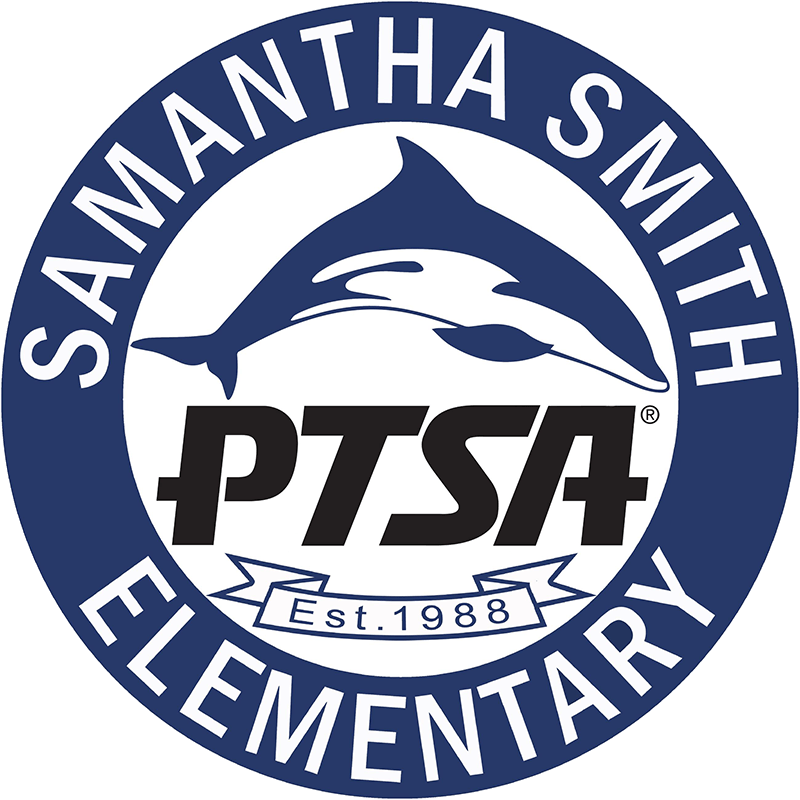 …..Formerly Watch d.o.g.s
Watch D.O.G.S. Program…
Vs. Volunteers on Watch Program
Volunteers on Watch is a new inclusive program and change to the Watch DOGS format. 
It is different from Watch DOGS as All family members are welcome!
Volunteer access is limited to Outdoor Recess (11:45AM-1:15PM) and Morning Drop off (8:35Am-8:50AM).
Time commitment per day is 20 mins-1.5 hr.
Scope may change as school needs change. 
All volunteers to have current background checks, be vaccinated, and comply with school rules and policies.
Was established to help every school be positively influenced by the committed involvement of fathers (and father figures) in the students’ lives.
Volunteers spend at least one day all day at school and perform a variety of tasks-
Monitoring school entrance and Lunchroom
Assisting loading/unloading of buses and cars
Assisting teachers in the classroom
Assisting at recess as required
Program Rules & Conduct
Ensure that you are district approved and vaccinated before volunteering.
Arrive at the school 15 mins early to check-in and review your schedule. 
Please wear your PTSA VoW vest and name tag while volunteering.
Be Approachable – smile, talk to students and listen.
Be Smart – follow the school’s policy on conduct & behavior.
Be Alert – report situations to the Office.
Be Available – for students, teachers, and the school.
Only use designated activity areas, equipment and restrooms.
Follow school’s Confidentiality Policy. 
No profanity and No tobacco on school grounds.
Do not share religious or political views.
Limit personal use of cell phones and similar devices.
Never engage in any conduct that brings disrespect to you, your student(s), the School, the Volunteer Program and other volunteers.
You will need to be a registered volunteer with the district before you arrive at school. Use this link-
Volunteer Background Check
Sign-up for the day and time that works for you. Use this link-
 Signup Genius
Wear a VoW vest and name tag. The office will give you a name tag to wear.
The office will also ask you to show proof of your vaccination status and sign a Rules and Conduct Form.
You can take a picture with your child for the Bulletin Board on your first day . 
Morning Duties (8:45-8:50) involve help unloading and directing kids from buses and cars. 
If volunteering for recess (11:45-1:15), connect with recess teacher, Mrs. Bruner and our Play Everyday Staff (Tuesday/Friday) to see where help is needed.
Recess Equipment is available  for use OR you can bring some simple and fun recess games.
Report any situation at the playground to the staff ASAP. Refrain from addressing it yourself.
How to be a Volunteer on Watch?Visit the tab at smithptsa.org
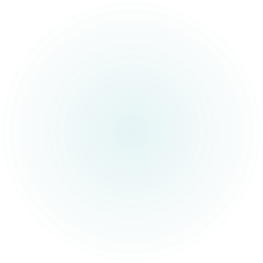 VoW
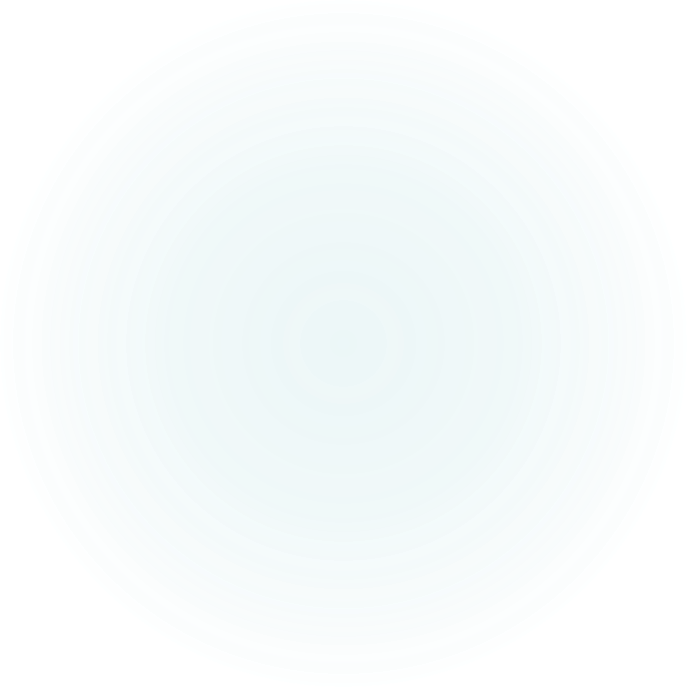 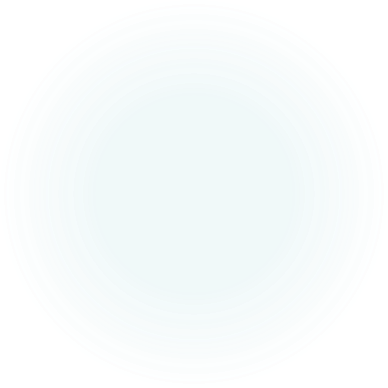 Questions? Email president@smithptsa.org
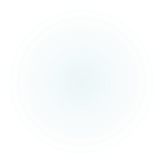